Figure 6. The combined cross-sensory spread of attention from the (a) first and (b) second experiments.
Cereb Cortex, Volume 20, Issue 1, January 2010, Pages 109–120, https://doi.org/10.1093/cercor/bhp083
The content of this slide may be subject to copyright: please see the slide notes for details.
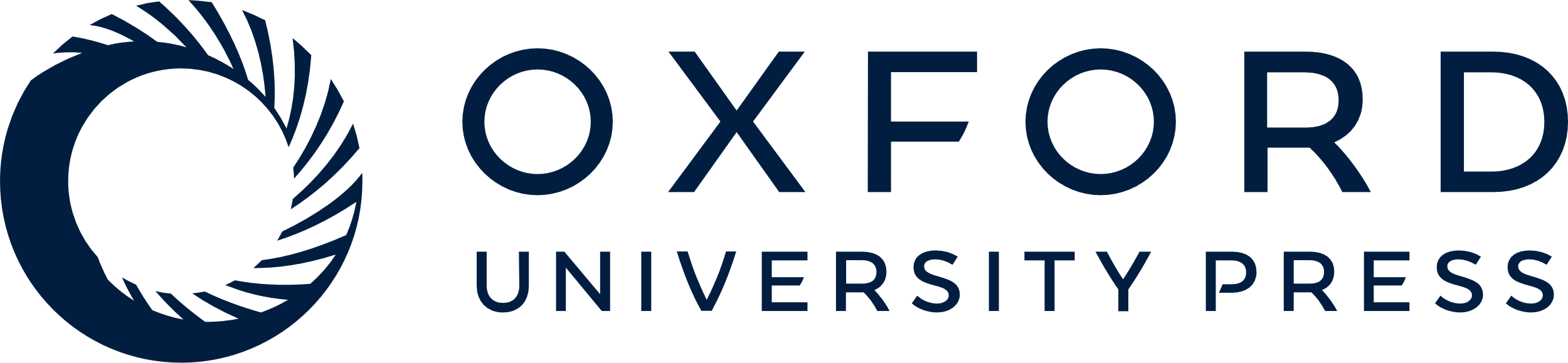 [Speaker Notes: Figure 6. The combined cross-sensory spread of attention from the (a) first and (b) second experiments.


Unless provided in the caption above, the following copyright applies to the content of this slide: © The Author 2009. Published by Oxford University Press. All rights reserved. For permissions, please e-mail: journals.permissions@oxfordjournals.org]